Book of theTWELVE
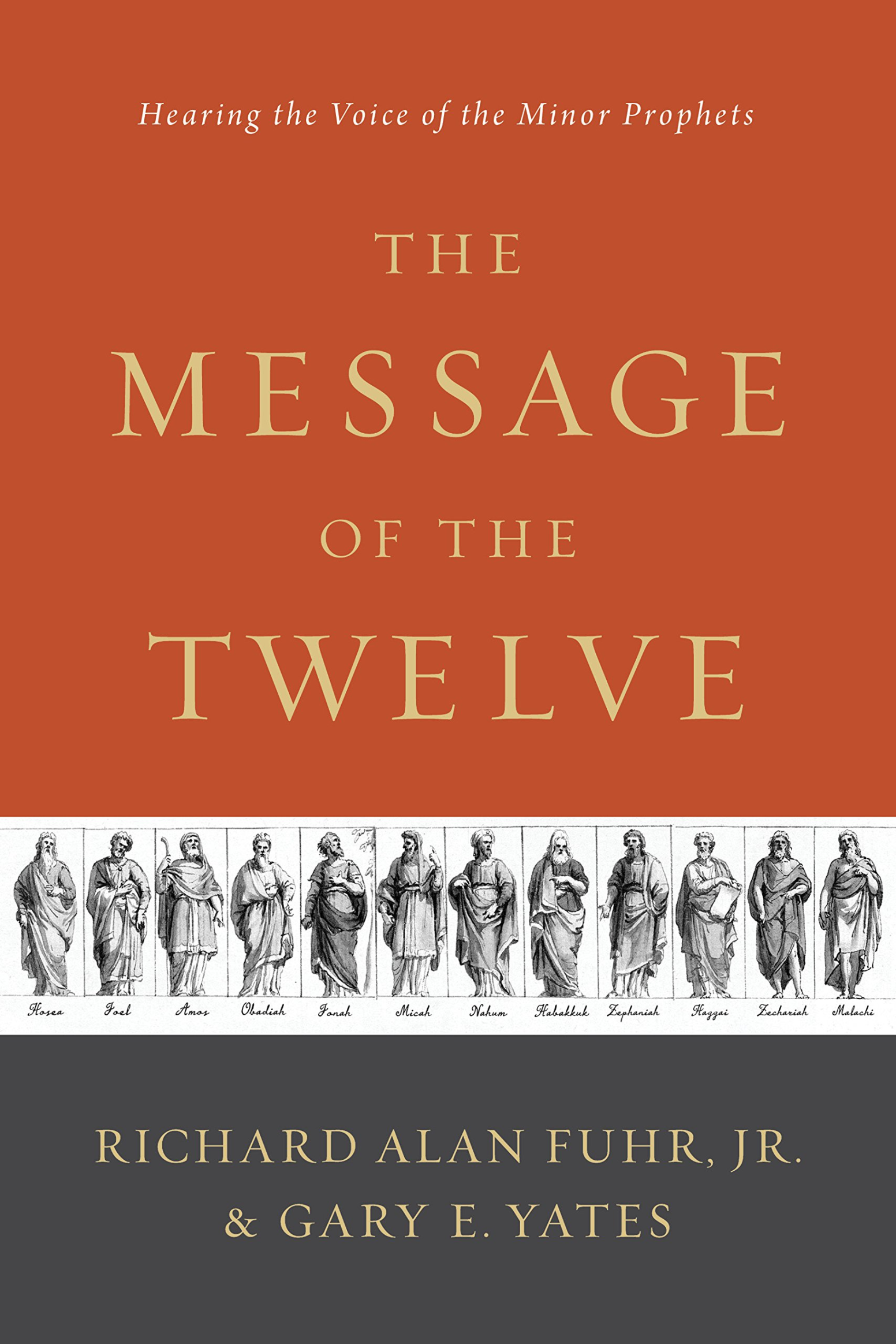 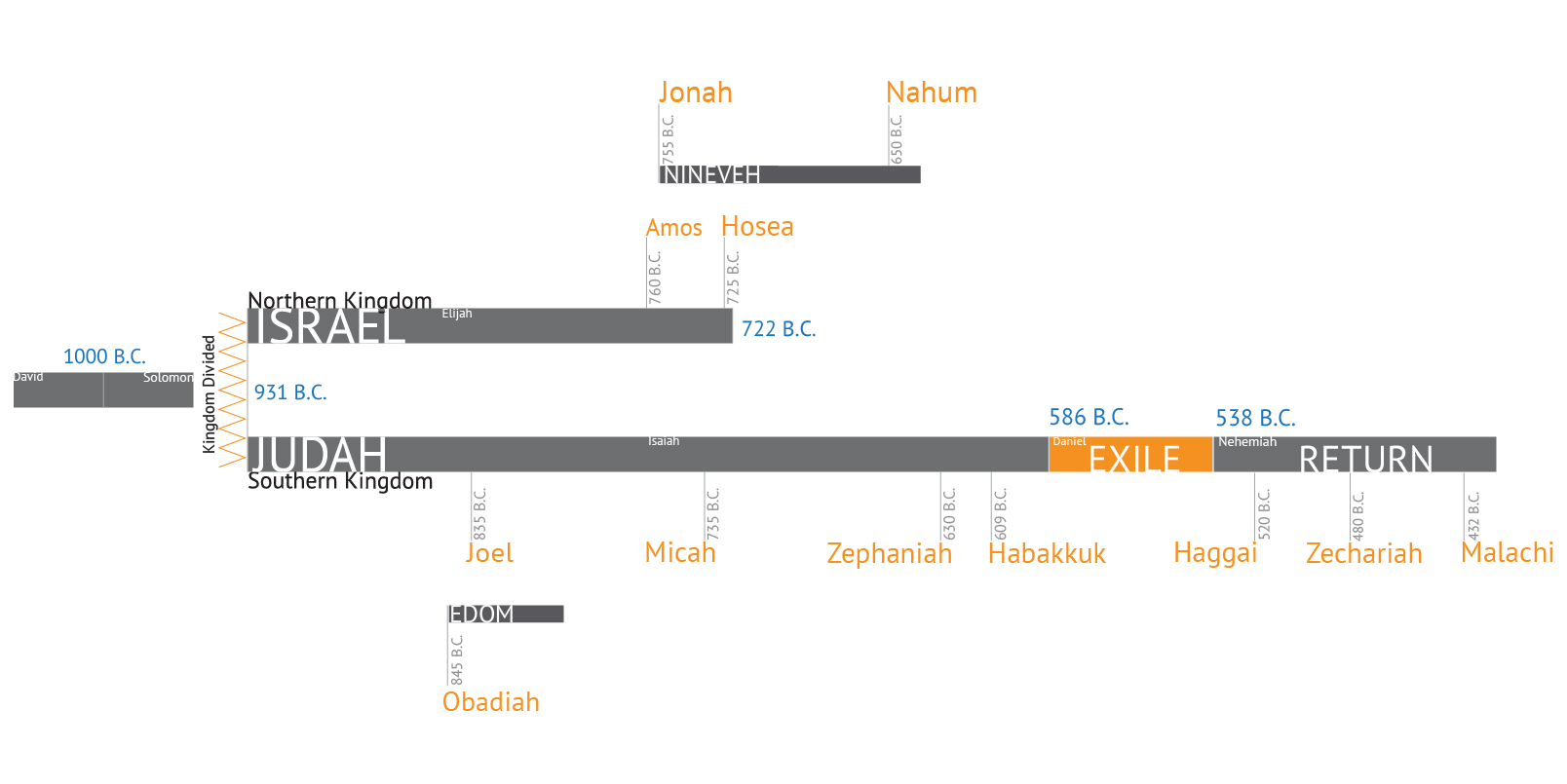 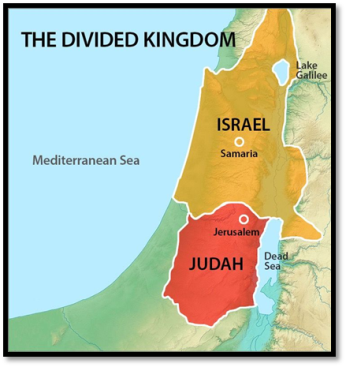 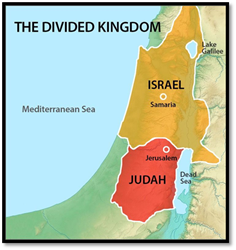 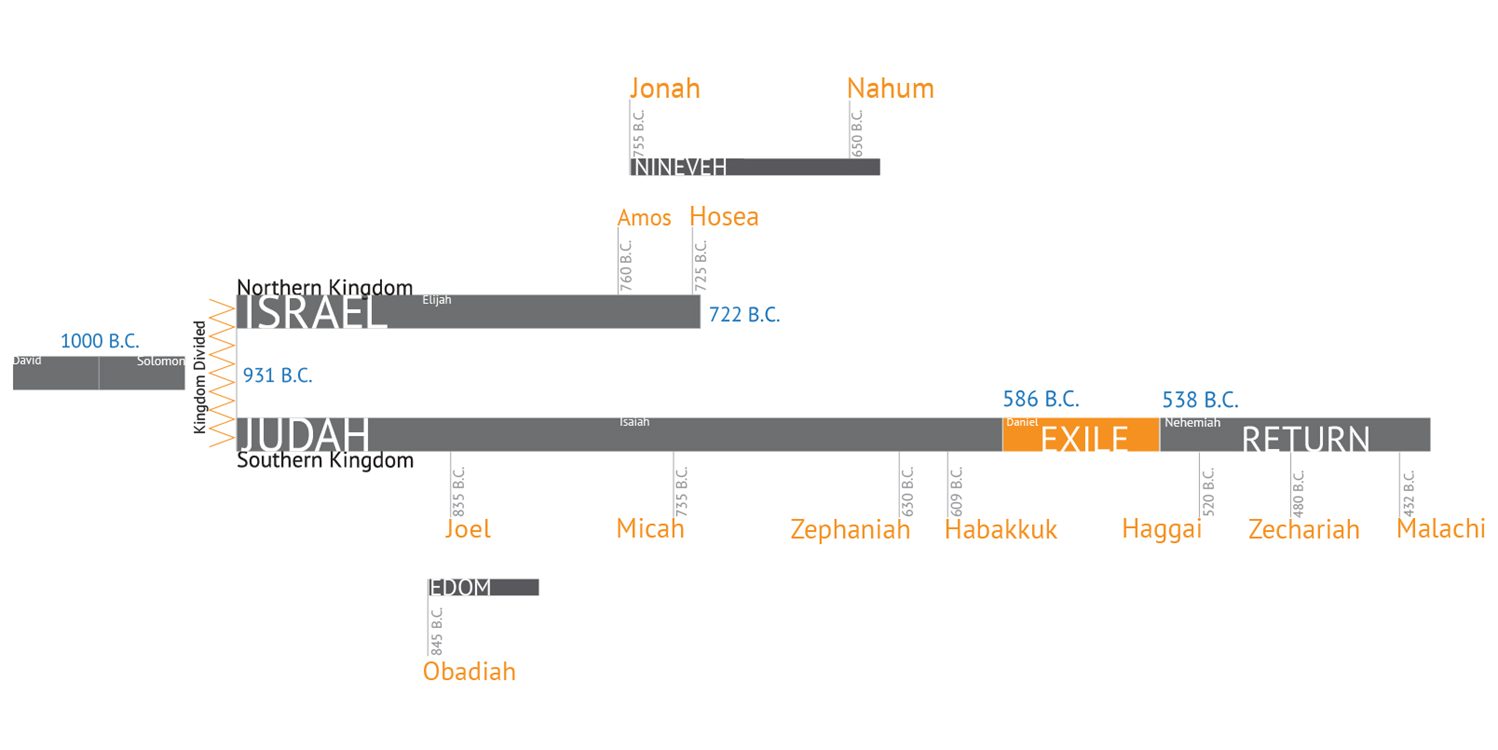 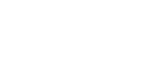 HOSEA
God’s marvelous love
may you have the power to understand, as all God’s people should , How wide, how long, how high, and how deep His love is.
EPHESIANS 3:18
God's Love is Not Always
Experienced
1
“his people love to offer sacrifices to me, feasting on the meat, but I do not accept their sacrifices. I will hold my people accountable for their sins, and I will punish them.” 


Hosea 8:13
When the Lord first began speaking to Israel through Hosea, he said to him, “Go and marry a prostitute, so that some of her children will be conceived in prostitution. This will illustrate how Israel has acted like a prostitute by turning against the Lord and worshiping other gods.” 

Hosea 1:2
“The people of Israel have become like silly, witless doves, first calling to Egypt, then flying to Assyria for help.”



Hosea 7:11
God's Love is a
Jealous Love
2
"You must worship no other gods, for the Lord, whose very name is Jealous, is a God who is jealous about his relationship with you.”

 
Exodus 34:14
“For this reason I will fence her in with thornbushes. I will block her path with a wall to make her lose her way.”



Hosea 2:6
I will put an end to her annual festivals, her new moon celebrations, and her Sabbath days—all her appointed festivals. I will destroy her grapevines and fig trees, things she claims her lovers gave her. I will let them grow into tangled thickets, where only wild animals will eat the fruit. I will punish her for all those times when she burned incense to her images of Baal, when she put on her earrings and jewels and went out to look for her lovers but forgot all about me,” says the Lord.
Hosea 2:11-13
God's Love is
Persistent
3
Then the Lord said to me, “Go and love your wife again, even though she commits adultery with another lover. This will illustrate that the Lord still loves Israel, even though the people have turned to other gods and love to worship them.”
So I bought her back for fifteen pieces of silver and five bushels of barley and a measure of wine. 

Hosea 3:1-2
God's Love is
Liberating
4
"I will return her vineyards to her and transform the Valley of  trouble into a gateway of hope. 
-Hosea 2:16

 He has torn us to pieces, now he will heal us. He has injured us, now he will bandage our wounds. In just a short time he will restore us.
-Hosea 6:1-2
God's Love is
Forgiving
5
“Return, O Israel, to the Lord your God, for your sins have brought you down. Bring your confessions, and return to the Lord.  Say to him, “Forgive all our sins and graciously receive us, so that we may offer you our praises.” 


Hosea 14:1-2
Gomers: come home
Gomers: come home
Hoseas: Love again and again
HOSEA
God’s marvelous love